Islahat Fermanı (1856)
Islahat Fermanı, 
  - Kırım Harbinin son yıllarında hazırlanarak Paris Andlaşması’nın imzalanmasından altı hafta önce, 
  - 28 Şubat 1856’da Bâb-ı Âlî’de bütün “bakanlar”, “yüksek memurlar”, “şeyhülislâm”, “patrikler”, “hahambaşı” ve “cemaat” ileri gelenleri önünde okunarak ilân edilmiş ve
  - Paris Andlaşması’nı hazırlayan devletlere bildirilmiştir.
1/64
Islahat Fermanı (1856)
- Kırım Harbinde, İngiltere, Fransa ve Avusturya Osmanlı İmparatorluğunu Rusya’ya karşı desteklemişti.
   - Bunu karşılığı olarak ve Osmanlı İmparator-luğunun Avrupa Devletleri ailesine katılmasının şartı olarak 1856 Paris Konferansı öncesinde, Avrupa Devletleri birtakım şartlar ileri sürdüler. 
  - Bu şartlar Islahat Fermanının esasları olarak Ali Paşa ile İstanbul’daki İngiliz ve Fransız elçileri arasında kararlaştırıldı.
2/64
Islahat Fermanı (1856)
- Islahat Fermanı da Tanzimat Fermanı gibi Padişah Abdülmecit tarafından yayınlanmıştır.
  - Islahat Fermanı Tanzimat Fermanından daha kapsamlıdır.
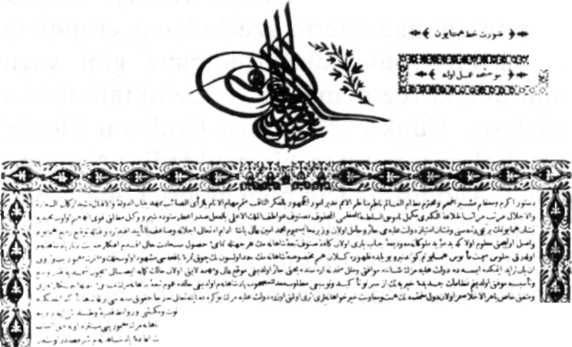 3/64
Islahat Fermanı (1856)
Hükümleri
   - Tanzimat Fermanının tanıdığı hak ve özgürlükleri, benimsediği esasları teyit eder. 
   - Gayrimüslimlere eskiden beri tanınmış hakların aynen sürdüğü belirtiliyordu, 
  - Gayrimüslimlerin ihtiyaçları “patrikhaneler-de teşkil olunacak meclisler marifetiyle” Bâb-ı Âliye “arz ve ifade” edilecek,
  -  Patriklerin seçim usulü iyileştirilecek,
  - Gayrimüslim din adamlarına devlet maaş bağlayacak,
4/64
Islahat Fermanı (1856)
Hükümleri
  - Hıristiyan rahiplerinin menkul ve gayrimenkul mallarına müdahalede bulunulmayacak, 
  - Gayrimüslimler kendi işlerini görebilmeleri için her cemaatin birer meclis seçmesi kabul edildi, 
  - Gayrimüslimlerin ibadet yerlerinin, okul, hastane ve mezarlıklarının tamirlerine engel olunmayacak; yenilerinin yapılmasına izin verilecek.
  - Mezhep ayırımı yapılmayacak, ibadet özgürlüğü tanınacak.
5/64
Islahat Fermanı (1856)
Hükümleri
  - Mezhep, dil ve cinsiyet bakımından eşitlik ilkesi kabul edildi, inanç özgürlüğü sağlandı.
  - Devlet memurluğuna girişte din farkı gözetilmemesi ilkesi benimsendi. 
  - Gayrimüslimler de devletin askerî ve mülkî okullarına kabul edilecek, 
   - Yargılamadaki Müslüman – Gayrimüslim ayırımı kaldırıldı. 
  - Gayrimüslimler de eyalet meclislerine girebilecek ve Meclis-i Vâlâ’da* temsil edilebilecekti.
 * II. Mahmud döneminde ıslahat hareketlerinin gerektirdiği yeni nizamnameleri hazırlamak, memurların muhakemesiyle meşgul olmak, gerek görülen devlet işlerinde oy vermek üzere 1837 yılında kurulan meclisin adıdır.
6/64
Islahat Fermanı (1856)
Hükümleri
   - İşkencenin yapılması yasaklanıyor, 
   - Askerlik hizmetine gayrimüslim tebaanın da kabulü esası benimsenmişti. 
   Ancak askerlik hizmetine gitmek istemeyenler için “bedel verilmesi” kabul edildi.
  - Vergi alımında din ayrımı yapılmayacağı ilân ediliyordu. 
  - Yabancılara Osmanlı toprakları üzerinde mülk edinme hakkı tanınıyordu.
7/64
Islahat Fermanı (1856)
Hükümleri
   Özetle, Islahat Fermanının ana hedefi, Müslümanlar ile gayrimüslimler arasında her yönden tam bir eşitlik sağlamaktı. 
  Sonuç olarak, Islahat Fermanı, Sened-i İttifak ile başlayan, Tanzimat Fermanı ile devam eden Osmanlı anayasacılık hareketleri içinde atılmış önemli bir adımdır. 
  Dış baskı ile alındığı belirtilir.
8/64